Использование индивидуализированных способов взаимодействия  с детьми, имеющими личностные особенности, в условиях общеобразовательной школы                        Крылова Инна Владимировна,                          педагог-психолог ГБОУ ЦДК СПб
Дети с СДВГ
Активность и возбудимость ребенка превышает норму
Трудности концентрации внимания 
Плохо управляемая импульсивность
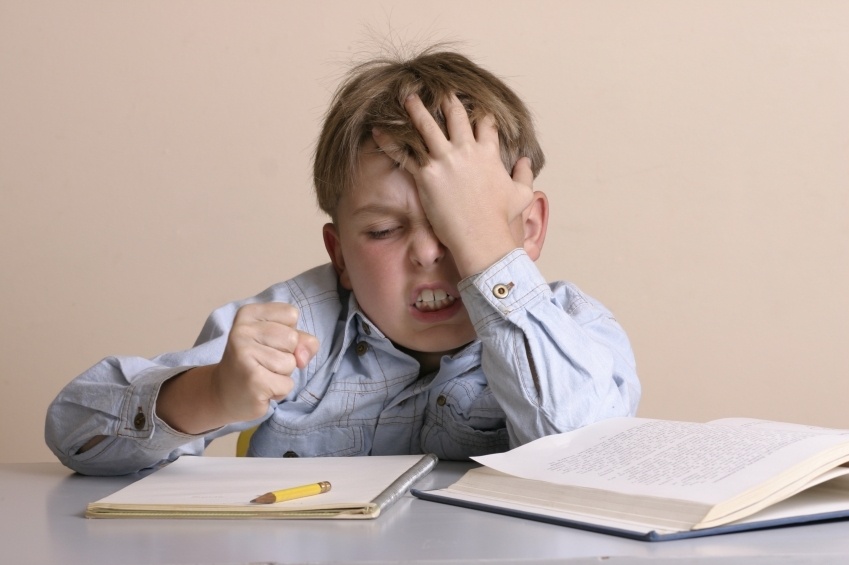 Важно:
Использовать двигательную активность
Усиление волевых качеств
Вербальные замечания заменять тактильным контактом
Смена видов деятельности
Краткие и последовательные инструкции
Соблюдение принципа «здесь и сейчас»
Акцентирование внимания на положительных результатах в учебной деятельности и поведении
Дети с расстройствами аутистического спектра (РАС)
Проблемы с обработкой сенсорной информации
Нарушения и задержка речи
Отсутствие навыков для социального взаимодействия 
Личностное своеобразие ребёнка
Важно:
Использование простых вербальных инструкций (исключить: метафоры, сарказм, идиомы и т. п.)
Четкая последовательность действий в инструкциях
Визуальные подсказки
Использование предметов для мультимодальной сенсорной стимуляции 
Наличие места для отдыха
Использование «сильных» сторон ребёнка
Обучение «правильным» реакциям в социальных моментах
Кинофильмы по теме
«Тэмпл Грандин» 			2009г. Австралия
«Мэри и Макс» 				2012г. США
«Антон тут рядом» 			2007г. Россия
«Звёздочки на земле» 		2010г. Индия